PREA Employee TrainingNotification of Curriculum UtilizationAugust 2014
The enclosed PREA Employee Training curriculum was developed by The Moss Group, Inc. as part of contract deliverables for the National PREA Resource Center (PRC), a cooperative agreement between the National Council on Crime and Delinquency (NCCD) and the Bureau of Justice Assistance (BJA). The Prison Rape Elimination Act (PREA) standards served as the basis for the curriculum’s content and development, with the goal of the PREA Employee Training curriculum being to satisfy specific PREA standard requirements. 

It is recommended that the PREA Employee Training curriculum be reviewed in its entirety before choosing which modules to use. Any alterations to the original materials must either be acknowledged during their presentation or have the PRC and The Moss Group, Inc. logos removed.

BJA is currently undergoing a comprehensive review of the enclosed curriculum for official approval, at which point the BJA logo may be added. 

Note: Use of the enclosed curriculum, either in part or whole, does not guarantee that an auditor will find a facility “meets standards.” Rather, an auditorwill take into consideration the curriculum used as part of their overall determination of compliance.
The Moss Group Inc.
1
Unit 1: The Prison Rape Elimination Act:  Overview of the Law and Your Role
Notice of Federal Funding and Federal Disclaimer – This project was supported by Grant No. 2010-RP-BX-K001 awarded by the Bureau of Justice Assistance. The Bureau of Justice Assistance is a component of the Office of Justice Programs, which also includes the Bureau of Justice Statistics, the National Institute of Justice, the Office of Juvenile Justice and Delinquency Prevention, the Office for Victims of Crime, and the Office of Sex Offender Sentencing, Monitoring, Apprehending, Registering, and Tracking. Points of view or opinions in this document are those of the author and do not necessarily represent the official position or policies of the U.S. Department of Justice nor those of the National Council on Crime and Delinquency (NCCD), which administers the National PREA Resource Center through a cooperative agreement with the Bureau of Justice Assistance.
Introductions
Faculty
Participants
Name, Title
Work Location
Experience with PREA and/or training
Name, Position
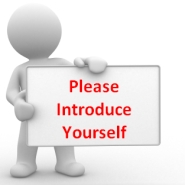 The Moss Group Inc.
3
Employee Training Series Outline
This training is part of series of trainings to assist agencies with PREA Standards 115.31, 115.131, 115.231, and 115.331
Unit 1: 		The Prison Rape Elimination Act: Overview of the 		Law and Your Role 
Unit 2: 		Inmates’ Rights to be Free from Sexual Abuse 		and Sexual Harassment and Staff and Inmate 		Rights to be Free from Retaliation for Reporting
Unit 3 Part I: 	Prevention and Detection
Unit 3 Part II: 	Response and Reporting
Unit 4: 		Professional Boundaries 
Unit 5: 		Effective and Professional Communication
The Moss Group Inc.
4
Objectives for Unit 1
Explain what the Prison Rape Elimination (PREA) is and to whom it applies
Explain why PREA was enacted
Determine how PREA impacts your role as a corrections professional
Understand the PREA Audit process
Review and understand local PREA policies and zero-tolerance policies for sexual abuse and sexual harassment
Examine the relationship between PREA and organizational culture change to achieve a safe environment
The Moss Group Inc.
5
Objective 1: Explain what the Prison Rape Elimination Act (PREA) is and to whom it applies
To meet this objective we will discuss:
What the law entails
Who PREA applies to
Important functions of the law
The Moss Group Inc.
6
What is PREA?
The Prison Rape Elimination Act (PREA) is a LAW – enacted September 4, 2003 by President George W. Bush
The Moss Group Inc.
7
[Speaker Notes: Public Law 108-79 signed by President Bush 9/4/03.
-  Supports the elimination, reduction and prevention of sexual assault within the corrections system.
-  Mandates several national data collection activities.
-  Created a national commission to develop standards and accountability 
	    measures for all correctional settings
Applies to all federal and state prisons, jails, police lock-ups, private facilities and community correctional settings such as residential, parole, halfway houses
As you may know, PREA covers much more than prison rape.  It covers a range of behaviors to include rape, sexual abuse, and sexual harassment.]
What is PREA? (continued)
The Moss Group Inc.
8
[Speaker Notes: Supports the elimination, reduction and prevention of sexual abuse within the corrections system.
Mandates several national data collection activities.
Created a national commission to develop standards and accountability 
	    measures for all correctional settings
-  As you may know, PREA covers much more than prison rape.  It covers a range of behaviors to include rape, sexual abuse, and sexual harassment.]
Who do the PREA Standards Apply to?
PREA directed the attorney general to promulgate standards for all confinement facilities including, but not limited to, prisons, local jails, police lockups, and juvenile facilities
DOJ has promulgated standards for prisons and jails, lockups, residential community confinement facilities, and juvenile facilities 
Additionally, on May 17, 2012, the President directed “all agencies with federal confinement facilities that are not already subject to the Department of Justice’s final rule” to develop rules or procedures that comply with PREA
Source: National PREA Resource Center, Frequently Asked Questions, www.prearesourcecenter.org
The Moss Group Inc.
9
Important Functions of the Law
Eight (8) Functions:
Makes prevention a top priority

Sets national standards for detection, prevention, reduction, prosecution and punishment

Increases data collection to determine prevalence of sexual abuse and develop applicable responses

Standardizes definitions for collecting data
The Moss Group Inc.
10
Important Functions of the Law (continued)
Increases accountability of officials who fail to detect, prevent, reduce and prosecute prison sexual assault

Protects the inmates’ Eighth Amendment rights

Established requirement for accreditation organizations to adopt accreditation standards (re: PREA)

Impacts health care, mental health care, disease prevention, crime prevention, investigation and prosecution; physical plant, maintenance, and operation; race relations; poverty, unemployment and homelessness
The Moss Group Inc.
11
[Speaker Notes: #6 -    It protects the inmates’ Eighth Amendment rights:
-  The Eighth Amendment to the U.S. Constitution is a protection against cruel or unusual punishment.
-  No one was ever sentenced to prison, placed on probation, or provided parole with the expectation of being raped.
	-  This is regardless if it is the result of fellow inmate involvement or involvement with those responsible for supervision.

#7 – Other accrediting organizations like the NCCHC – National Commission on Correctional Health Care, will look for compliance with specific healthcare standards.  During audits, NCCHC will look to ensure that the medical staff have received specialized PREA training for medical and mental health staff.  

#8 – The correctional field and societies ills are interrelated.  Sexual abuse and sexual harassment in corrections further complicates  and exacerbates those issues. So, race, poverty, etc are often contributing factors to why people behave in ways that result in incarceration. That also means that sexual abuse and sexual harassment in corrections may be concentrated on a certain demographic, further complicating the issues faced by that community. PREA helps eliminate another complicating factor.]
Objective 2:  Explain why PREA was Enacted
To meet this objective we will discuss:
The three primary reasons PREA was enacted according to lawmakers 
Other reasons why PREA was passed
The Moss Group Inc.
12
PREA Enactment
3 stated reasons why PREA was enacted:
Public Safety
Public Health
Institutional Violence


Can you think of other reasons?
The Moss Group Inc.
13
[Speaker Notes: Public Safety- Those who experienced brutality and assault while in prison are more likely to commit crimes when released.
Public Health- Prison rape increases the incidence and spread of HIV, AIDS, tuberculosis
Institutional Violence- Increases mental health care expenditures, the rate of post-traumatic stress disorder, depression, suicide, ultimately increases levels of homicides and violence against offenders and staff

ASK CLASS:  Are there other reasons you can think of as to why the PREA legislation was enacted?  (i.e., morally wrong; endangers staff and inmates working in confined settings)]
Objective 3: Determine how PREA Impacts your Role as a Corrections Professional
To meet this objective we will discuss:
PREA Standards and the impact on facility operations
What we are learning from data to help inform operations
Legal considerations
Mandatory reporting laws
The Moss Group Inc.
14
How PREA Impacts Your Job
PREA promotes good operational practices regarding safety and security
For example, standards give direction to: 
Staffing
Classification
Cross-gender supervision
Investigations
First responder
Training
The Moss Group Inc.
15
[Speaker Notes: It helps us review operations in our facility to include investigations, supervision, physical plant, medical mental health services, staff training, etc.
Creates mechanisms to support staff and inmate reporting
Promotes a culture of safety within agencies and facilities.]
PREA Standards
To read the Department of Justice’s full set of standards go to:

www.ojp.usdoj.gov/programs/pdfs/prea_final_rule.pdf 

The standards provide a framework for developing policy, training employees, and preventing, detecting, responding to incidents of sexual abuse and sexual harassment
The Moss Group Inc.
16
What are We Learning from the Data: Adult Prisons and Jails
According to the Bureau of Justice Statistics (BJS)
Source:  Sexual Victimization in Prisons and Jails Reported by Inmates (2011-12) http://www.bjs.gov/index.cfm?ty=pbdetail&iid=4654
The Moss Group Inc.
17
What are We Learning from the Data: Juveniles
According to the Bureau of Justice Statistics (BJS) (2012):
9.5% (1,720) adjudicated youth in state and state contracted facilities reported experiencing one (1) or more incidents of sexual victimization
2.5% (450 youth) reported youth-on-youth incidents
67.7% reported experiencing physical force or threat of force
25.2% incidents were a result of favors of protection
18.1% were given drugs or alcohol to engage in sexual contact
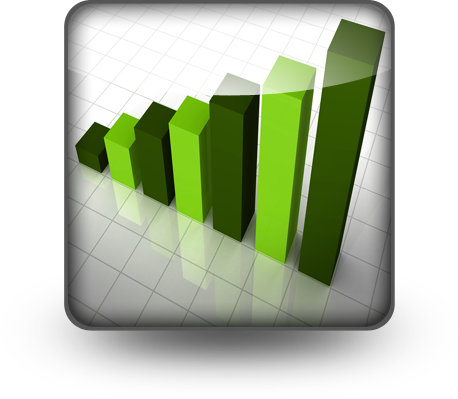 Source:  Sexual Victimization in  Juvenile Facilities  (2011-12)  http://www.bjs.gov/index.cfm?ty=pbdetail&iid=4656
The Moss Group Inc.
18
Juvenile Data, Continued
7.7% (1,390 youth) reported staff on youth incidents
3.5% reported sexual contact with staff as a result of force or another form of coercion

4.7%  (850 youth) reported sexual contact with staff without any force, threat, or explicit form of coercion
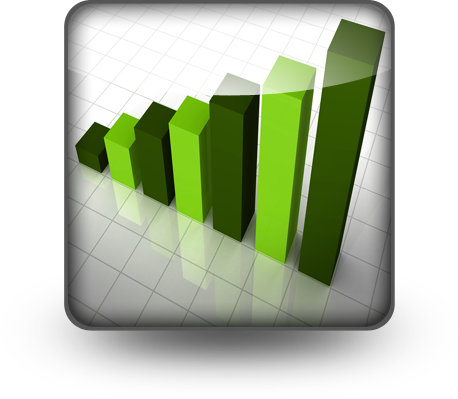 Source:  Sexual Victimization in  Juvenile Facilities (2011-12) http://www.bjs.gov/index.cfm?ty=pbdetail&iid=4656
The Moss Group Inc.
19
Group Activity
In your groups, answer the following:

Has PREA impacted your job?
What may be more challenging as a result of PREA? 
How might PREA be helpful in your job?
The Moss Group Inc.
20
[Speaker Notes: Participants will be tasked with discussing 1)  HOW PREA can actually help them perform their jobs.  2)  WHAT may be more challenging as a result of PREA?  

**Ask groups to discuss, record responses on a flipchart and identify a spokesperson to report out/share responses  ( in 15 min) .]
Legal Considerations
The climate within corrections agencies has changed significantly over the last two decades

Correctional administrators have been addressing staff sexual misconduct as a correctional management issue requiring a multiple strategy approach since the early 1990’s. Before then, it was addressed on a case-by-case basis by administrators
All 50 states, the federal government and D.C. have laws specifically covering the sexual abuse of persons in custody

For more information on legal considerations and PREA visit American University, Washington College of Law, An End to Silence: The Project on Addressing Prison Rape
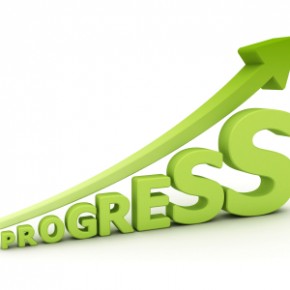 The Moss Group Inc.
21
Legal Considerations, Continued
What LOCAL laws should you know?
The Moss Group Inc.
22
[Speaker Notes: Direct Students to discuss what they believe to be the local laws (of their state, jurisdiction, etc.) that relate to PREA.

–refer to AU

ASK:  What local laws impact operations?]
Mandatory Reporting Laws
What MANDATORY REPORTING laws impact reporting sexual abuse to outside authorities?
Are there specific considerations for juvenile justice?
Lockups?
Jails?
Community Confinement? 
Prisons?
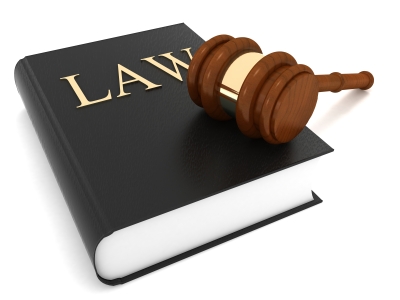 The Moss Group Inc.
23
[Speaker Notes: Facilitator will review relevant state laws re: mandatory reporting laws, specific to juveniles.  These laws are another layer of legal responsibility in juvenile agencies.]
Objective 4: Understand the PREA Audit Process
To meet this objective we will discuss:
The three primary stages in the audit and compliance process
How staff may be involved in the process at the facility-level
The Moss Group Inc.
24
PREA Audits
Scope
Facility-level, not Agency-level; Localized

Occur every 3 years

Agencies with multiple facilities will be required to provide information for the audit that facilities cannot provide (i.e., agency-wide and human resources information)
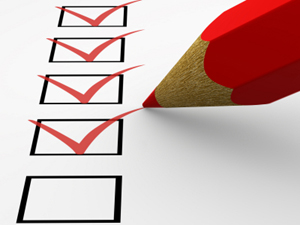 The Moss Group Inc.
25
PREA Audit Process
You may play a role in the process!
The Moss Group Inc.
26
PREA Audit Process: Pre-Audit Phase
Step 1:  Pre-Audit Phase
Pre-audit questionnaire completed by facility PREA Coordinator/Compliance Manager responsible for PREA

Agency selected PREA Auditor reviews questionnaire and communicates with PREA Coordinator with questions and process explanation

Auditor will notify the facility at least 60 days prior to the on-site visit

Facility will post notice for staff and inmates making them aware of when the PREA Auditor will be on-site
The Moss Group Inc.
27
PREA Audit Process: On-site Audit
Step 2:  The Audit
A tour is conducted at the facility

Additional documentation is reviewed
Interviews conducted with staff and inmates
Specialized staff (specific function related to audited area)
Random selection of staff
Random selection of inmates
The Moss Group Inc.
28
[Speaker Notes: **What is LEP…”Disabled and LEP” from outline list]
PREA Audit Process: Post-Audit
Step 3:  Post-Audit
Auditor completes a summary report, outlining findings regarding the extent to which the facility does/does not meet each PREA standard. Recommendations for corrective action are provided if needed

Measures used to determine compliance include: review of policies/procedures, documentation, data, interviews and tour; additional info as needed

Findings are listed as: Exceeds Standard, Meets Standard, or Does Not Meet Standard; justification for decisions are provided
The Moss Group Inc.
29
[Speaker Notes: **What is LEP…”Disabled and LEP” from outline list]
Objective 5: Review and Understand Local PREA Policies and Zero-Tolerance Policies for Sexual Abuse and Sexual Harassment
To meet this objective we will discuss:
Facility/agency zero-tolerance policy and what that means for staff in their role to address sexual abuse
The Moss Group Inc.
30
Zero-tolerance, 115.11
PREA Standards states:
The agency shall have a written policy mandating zero-tolerance toward all forms of sexual abuse and sexual harassment, outlining the agency’s approach to preventing, detecting, and responding to such conduct
What does this mean for staff?
What does our policy say?
The Moss Group Inc.
31
Objective 6:Examine the Relationship Between PREA and Organizational Culture Change to Achieve a Safe Environment
To meet this objective we will discuss:
The definition of organizational culture
The role of organizational culture in PREA implementation
Staff’s role in promoting a healthy culture
The Moss Group Inc.
32
Define Organizational Culture
The values, assumptions, and beliefs the people in an organization hold that “drive the way they think and behave within the organization” (Cooke, 1989)
Organizational culture is clear to those who work within it, although it often is not overtly defined
In a correctional facility, the organizational culture encompasses both the culture of the staff and that of the inmates
Culture can be seen in many ways, including the way staff and inmates interact, who has what kinds of power and how they use it, how people work through the chain of command in communicating and decision-making, and who is rewarded and promoted
Source: Flaherty-Zonis, Carol, “Building a Culture Strategically: A Team Approach for Corrections” February 2007. Cooperative agreement numbers 02/03–PO9GIW1 and 04P33GJCI from the National Institute of Corrections, U.S. Department of Justice.
The Moss Group Inc.
33
[Speaker Notes: People communicate the culture through their interactions, conversations, work styles, leadership, management and supervision styles, rituals, facility maintenance, performance appraisals, staff meetings, organizational chart, and more.]
PREA and Organizational Culture
Culture can play a Positive Role or be a Barrier:
Think about your facility
Formal policies, systems & practice
Informal practice and symbolic actions
Beliefs, values and attitudes
What are the positive characteristics in your facility culture?
What can be improved?
How can this impact PREA implementation?
The Moss Group Inc.
34
PREA and Organizational Culture, Continued
Success depends on:
Effective agency and facility leadership

Development of an agency culture that prioritizes efforts to combat sexual abuse

A change in culture by institutionalizing policies and practices through adherence to standards

Simply checking off the PREA Standard compliance list does not ensure your facility is sexually safe
The Moss Group Inc.
35
Role of Leadership and Culture to Promote Sexual Safety
From the Department of Justice Final Rule:
The success of the PREA standards in combating sexual abuse in confinement facilities will depend on effective
agency and facility leadership, and the development of an agency culture that prioritizes efforts to combat sexual abuse. Effective leadership and culture cannot, of course, be directly mandated by rule. Yet implementation of the standards will help foster a change in culture by institutionalizing policies and practices that bring these concerns to the fore.
Source: Department of Justice, 28 CFR Part 115; National Standards To Prevent, Detect, and Respond to Prison Rape; Final Rule. August 2012
The Moss Group Inc.
36
PREA and Organizational Culture, What Role Can You Play?
Ways you can promote a culture of safety:
Adhere to facility/agency zero-tolerance policy
Take note of physical plant vulnerabilities
Maintain respectful communication among fellow staff and inmates
Accept reports from inmates respectfully and take all reports seriously
Hold yourself and co-workers accountable by promoting a safe environment (respectful language, good operations and security practices, follow policies, professionalism)
Others?
The Moss Group Inc.
37
Review Objectives for Unit 1
Explain what the Prison Rape Elimination Act (PREA) is and to whom it applies
Explain why PREA was enacted
Determine how PREA impacts your role as a corrections professional
Understand the PREA Audit process
Review and understand local PREA policies and zero-tolerance policies for sexual abuse and sexual harassment
Examine the relationship between PREA and organizational culture change to achieve a safe environment
The Moss Group Inc.
38
End of Unit 1
39
The Moss Group Inc.